EEEFM Prof.ª Filomena Quitiba  
Piúma/ES, 1º semestre de 2019
DIAGRAMA VÊ: ESTUDANDO PARA O ENEM DE FORMA INVERTIDA
Aluno( s): XXXXXXXXX   HHHHHHHHHH
Série: 1° ano | Turma: N01 | Turno: Noturno. Valor: 5,0 pontos
Professores: Ana; Chirlei; Lucas e Maria Lúcia  -  lucas.perobas@gmail.com
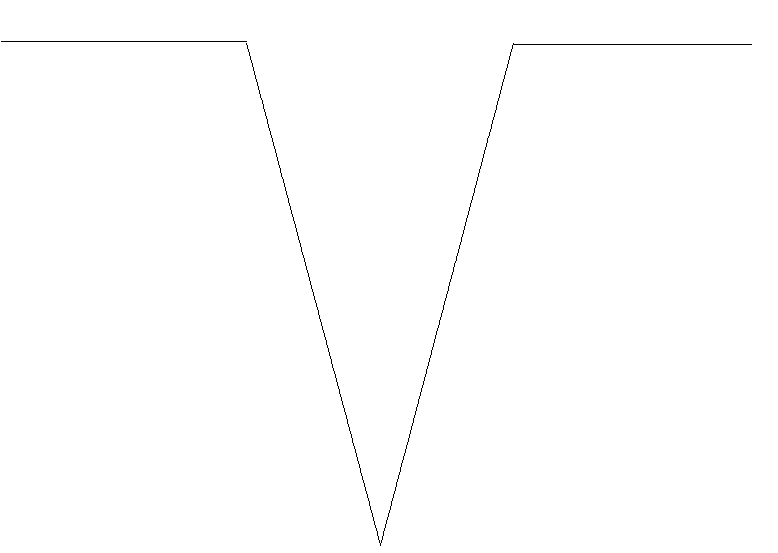 Domínio Conceitual
Domínio Metodológico
Questão básica 
Um exemplo de pesticida organofosforado Tipo B, que apresenta grupo etoxi em sua fórmula estrutural, está representado em: qual das opções?
Asserções de valor: O Diagrama Vê traz melhor entendimento da Física.
Teoria: XXXXXXXXXXX
Asserções de conhecimento:
A letra E está correta.
Princípios/necessidade didática:
XXXXXXXXXXXXXXX
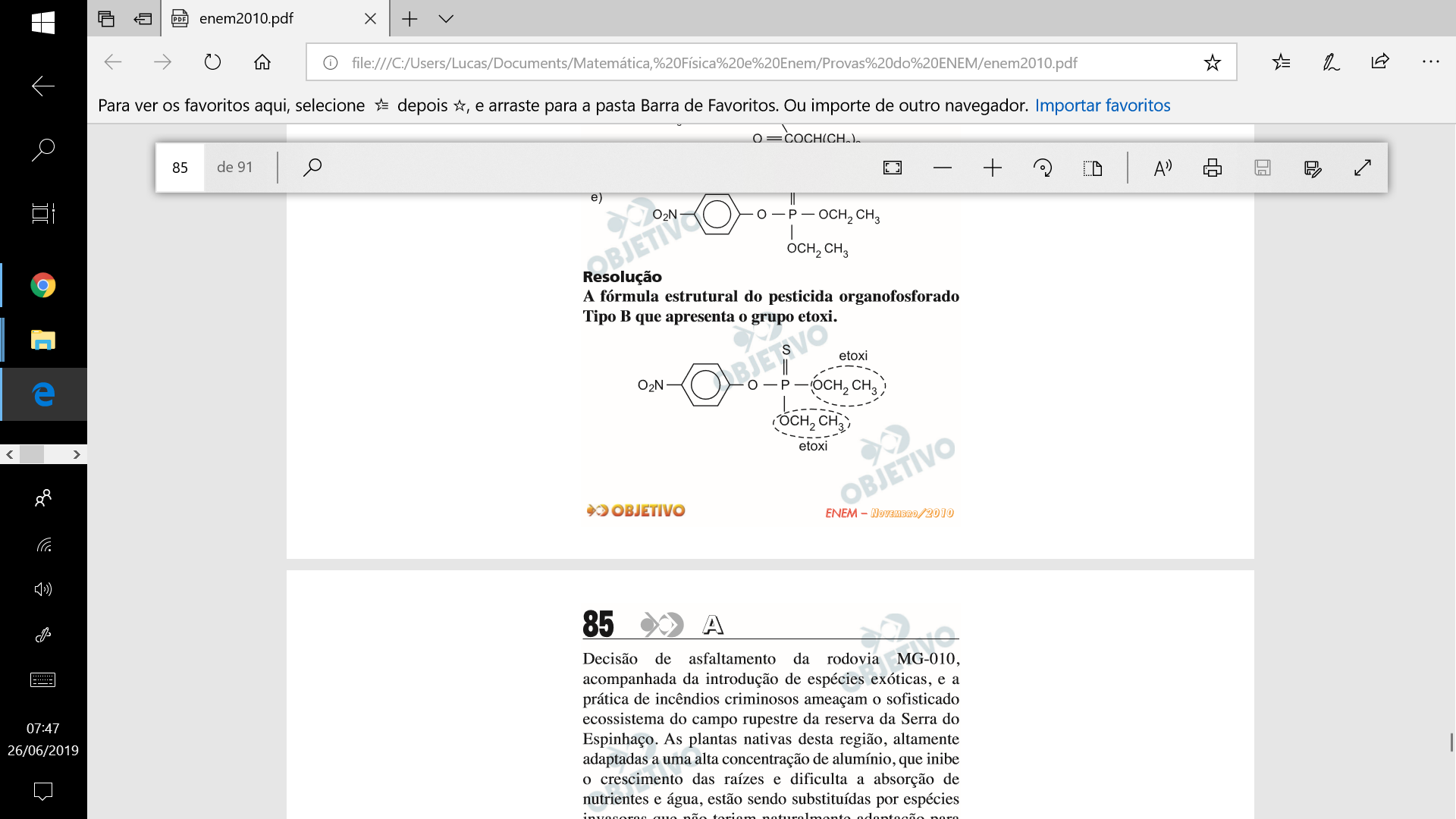 XXXXXXXXX
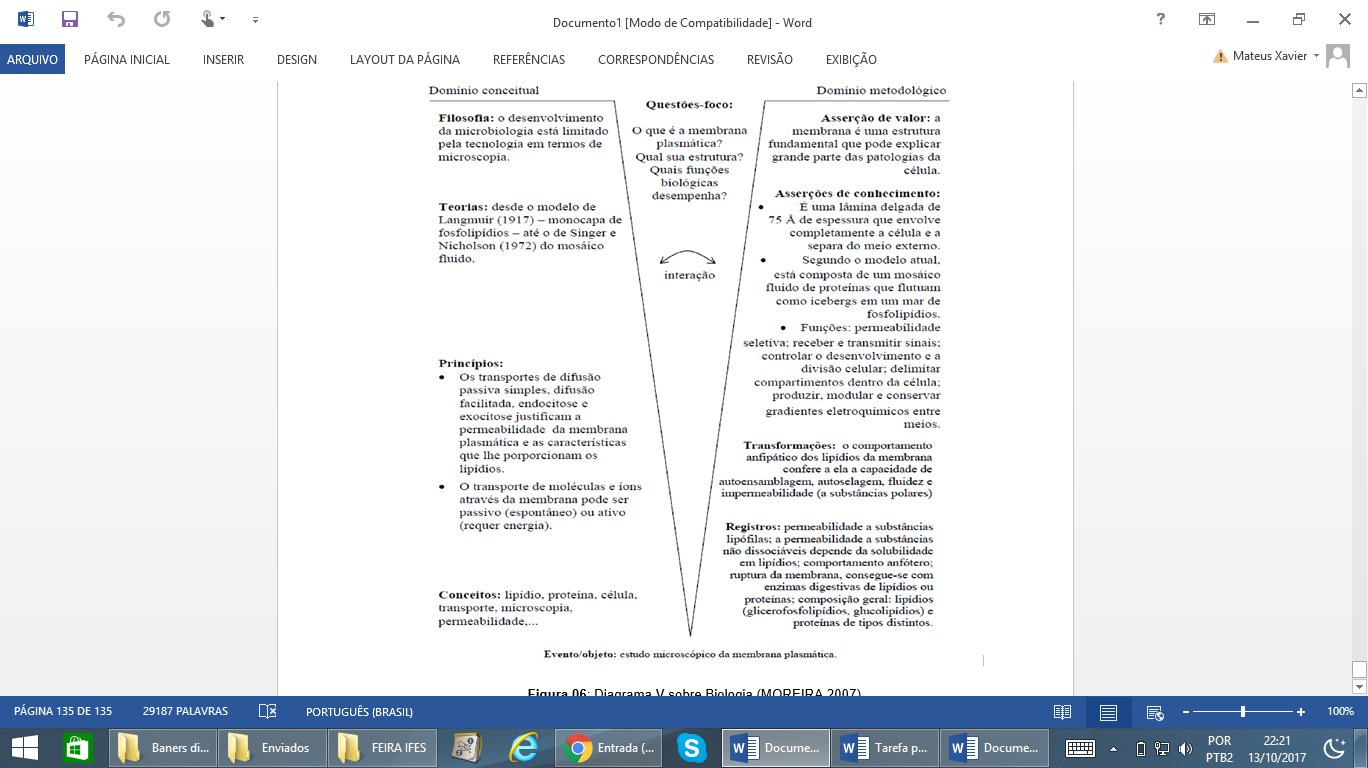 XXXXXXXXX
Conceitos: XXXXXXXXXXXXXX.
Interpretações: 
a) Errada, XXXXXXXXXXXXXXXX
Sentença Descritora: 
XXXXXXXXXXXXXXXXXXXXXXX
b) Errada, XXXXXXXXXXXXXXXXX
Competências socioemocionais: 
Aprender a conhecer: Raciocínio e Aprender a aprender.
Aprender a fazer: Protagonismo.
Aprender a ser: Construção e Execução do Projeto de Vida.
c) Errada, XXXXXXXXXXXXXX
Competências socioemocionais na BNCC: 
a) Valorizar e utilizar os conhecimentos historicamente construídos sobre o mundo físico, social, cultural e digital para entender e explicar a realidade, continuar aprendendo e colaborar para a construção de uma sociedade justa, democrática e inclusiva. 
b) Utilizar tecnologias digitais de comunicação e informação de forma crítica, significativa, reflexiva e ética nas diversas práticas do cotidiano (incluindo as escolares) ao se comunicar, acessar e disseminar informações, produzir conhecimentos e resolver problemas.
d) Errada, XXXXXXXXXXXXXX
e) Correta
Transformações:
Classes de pesticidas
Registros / Dados: Opções:
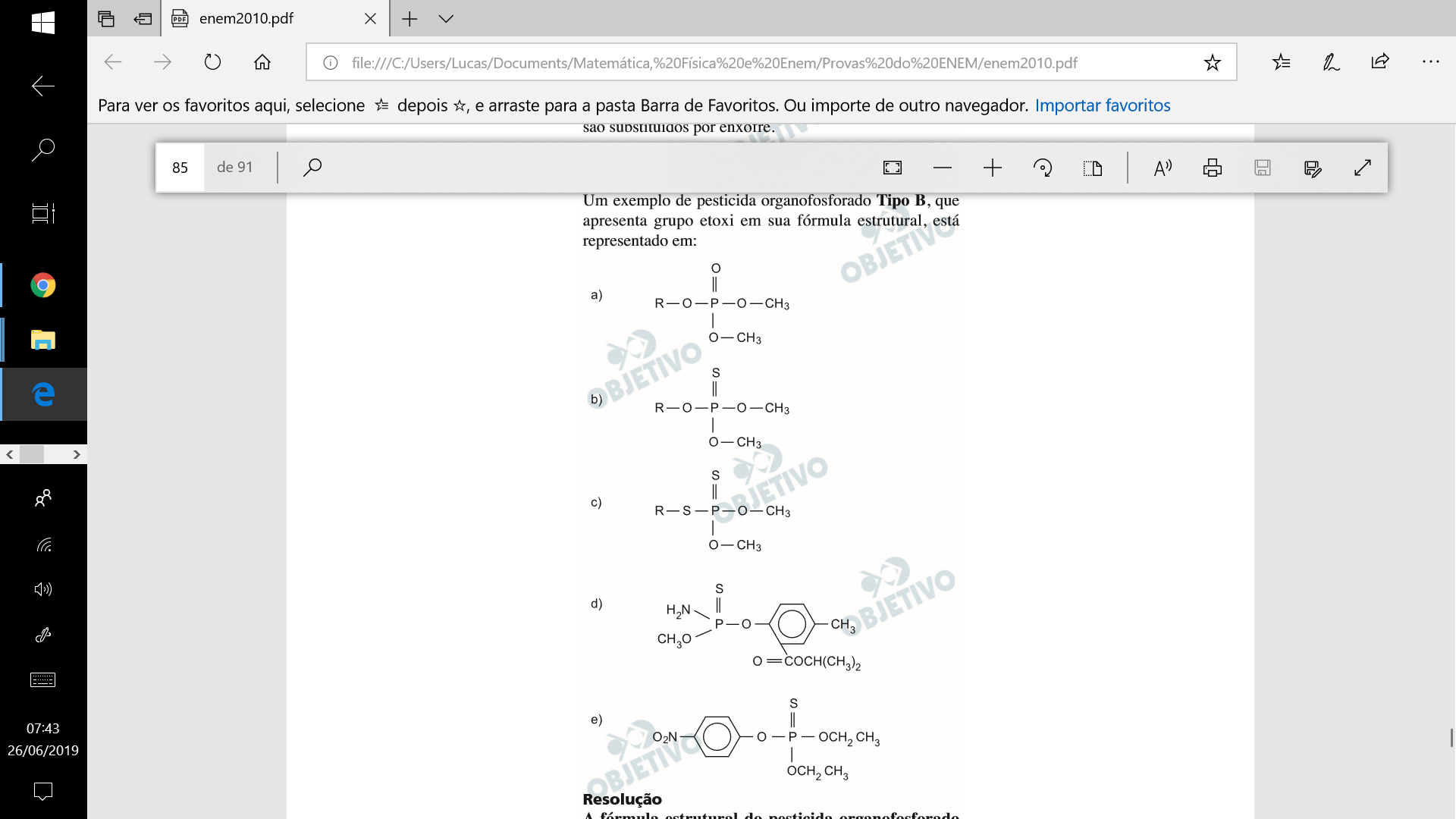 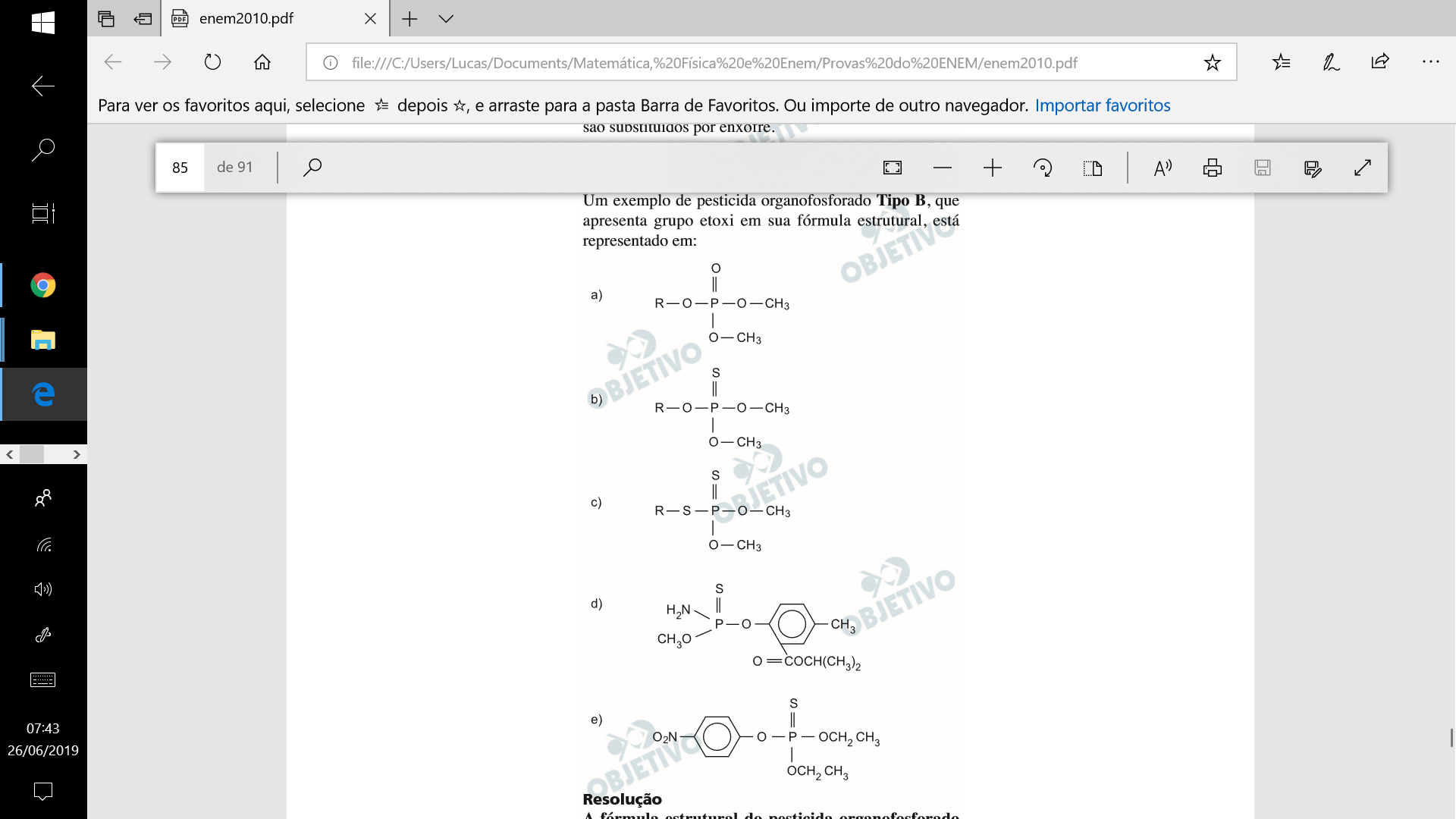 Competências Cognitivas:
Competência de ÁREA X - XXXXXXXXXXXXXXXXXXXXXXX.

Habilidade XX - XXXXXXXXXXXXXXXXXXXXXXXX.
Evento 
ENEM: 2010 | Questão: 83, caderno branco|
Os pesticidas modernos são divididos em várias classes, entre as quais se destacam os organofosforados, materiais que apresentam efeito tóxico agudo para os seres humanos. Esses pesticidas contêm um átomo central de fósforo ao qual estão ligados outros átomos ou grupo de átomos como oxigênio, enxofre, grupos metoxi ou etoxi, ou um radical orgânico de cadeia longa. Os organofos forados são divididos em três subclasses: Tipo A, na qual o enxofre não se incorpora na molécula; Tipo B, na qual o oxigênio, que faz dupla ligação com fósforo, é substituído pelo enxofre; e Tipo C, no qual dois oxigênios são substituídos por enxofre. BAIRD, C. Química Ambiental. Bookman, 2005.
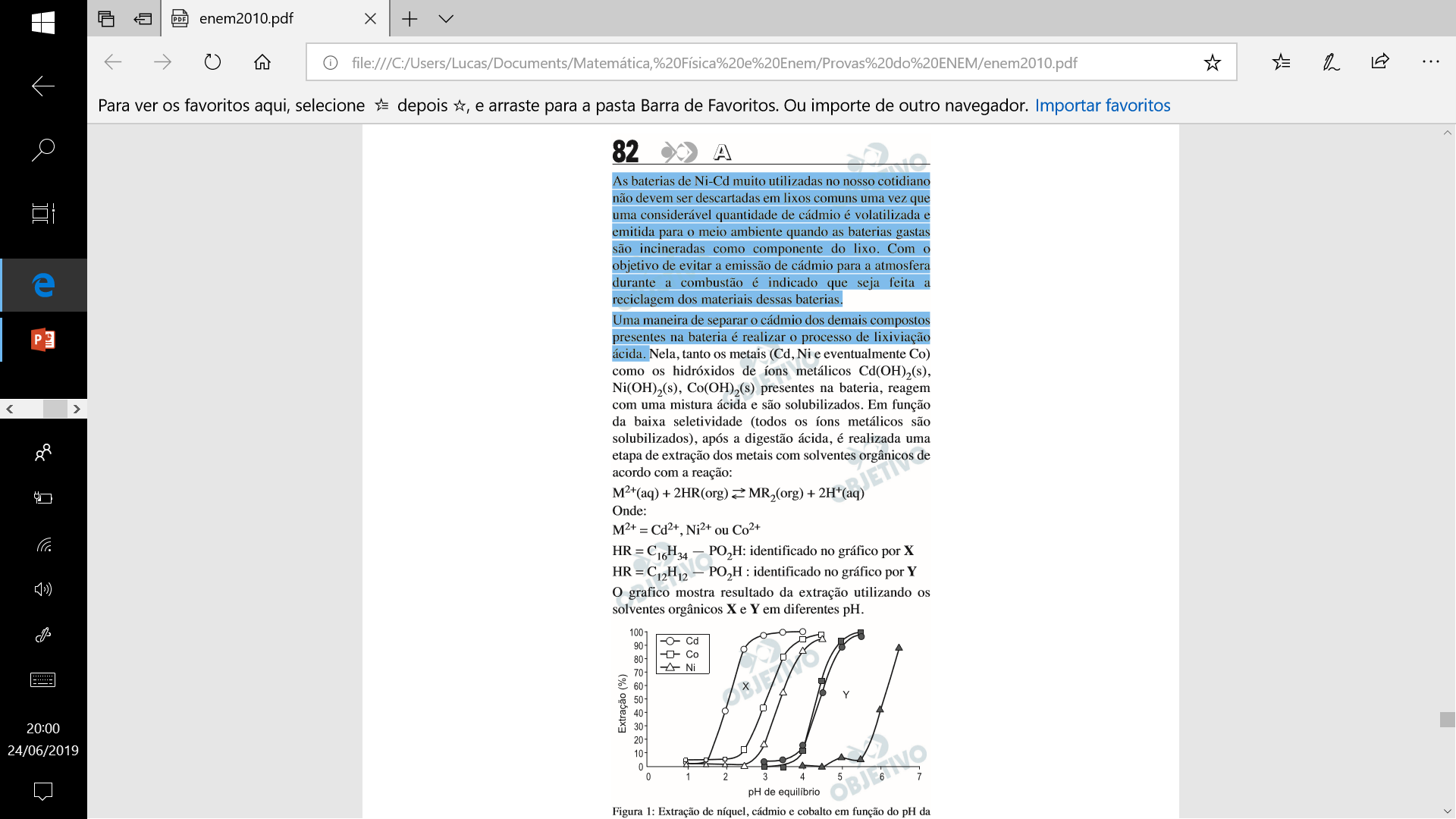 [Speaker Notes: Suporte: www.wikifisica.com; https://curriculointerativo.sedu.es.gov.br/  e https://sedudigital.wixsite.com/preenemdigital]